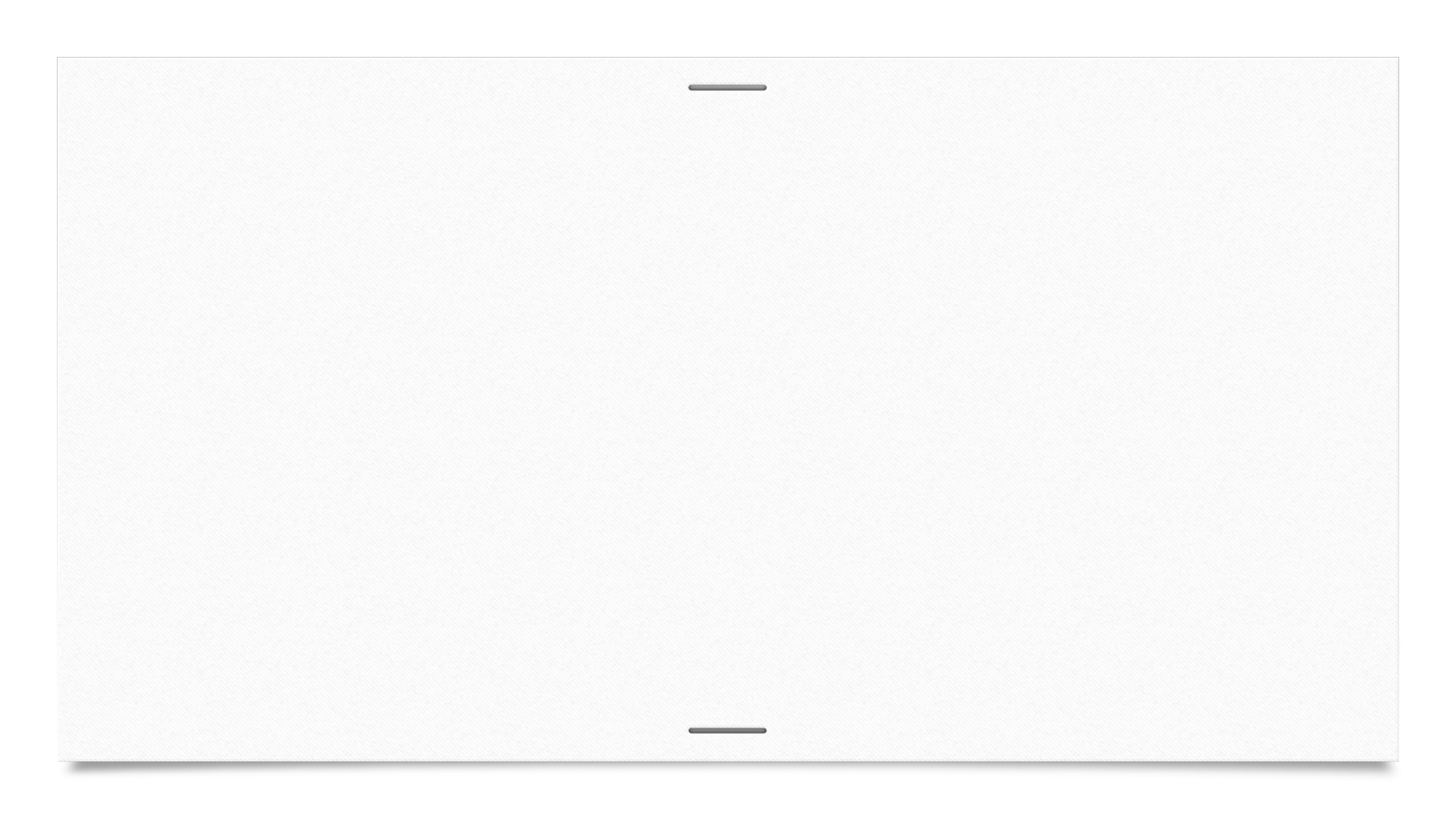 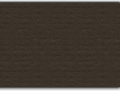 Busby Primary School
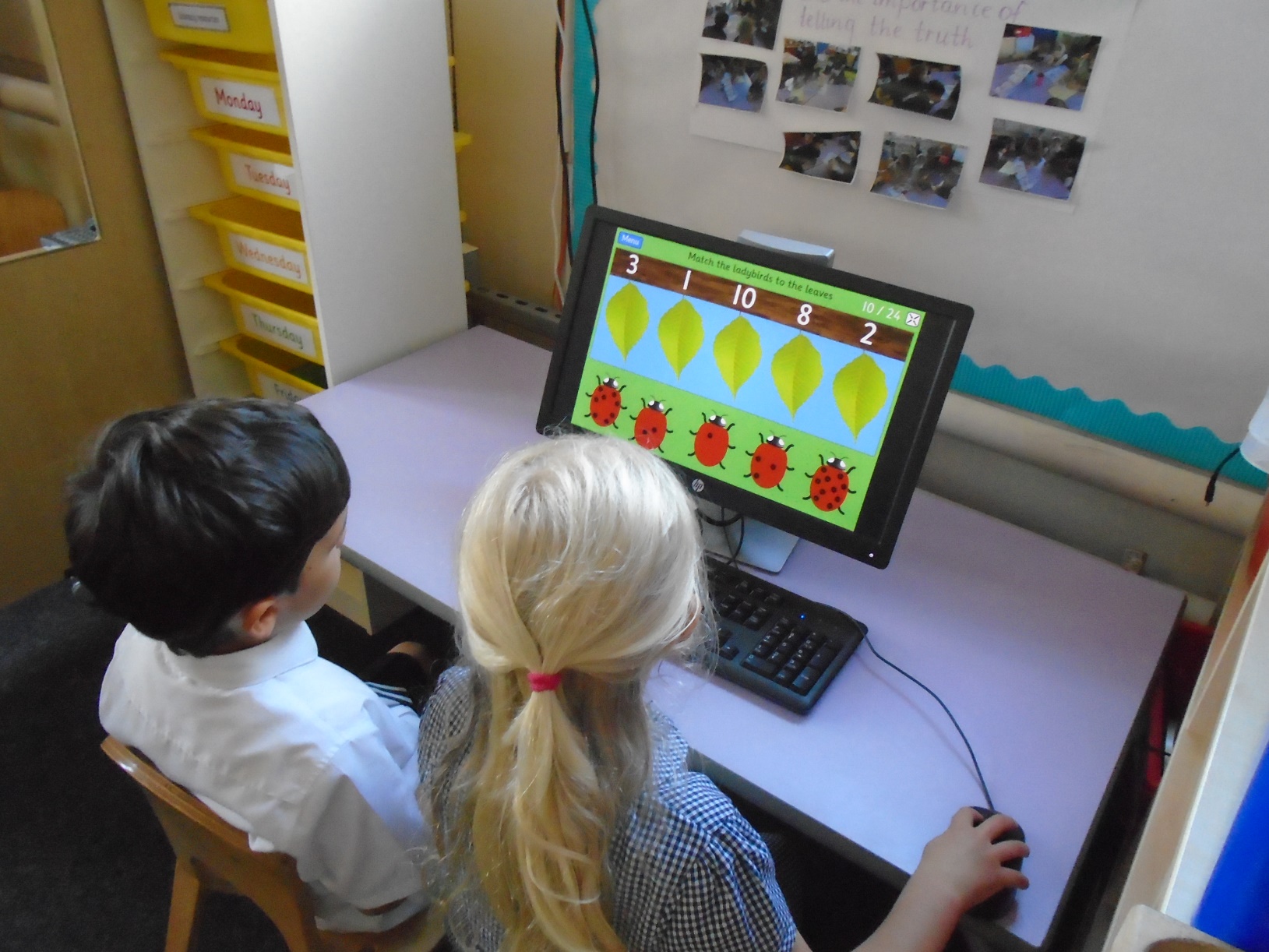 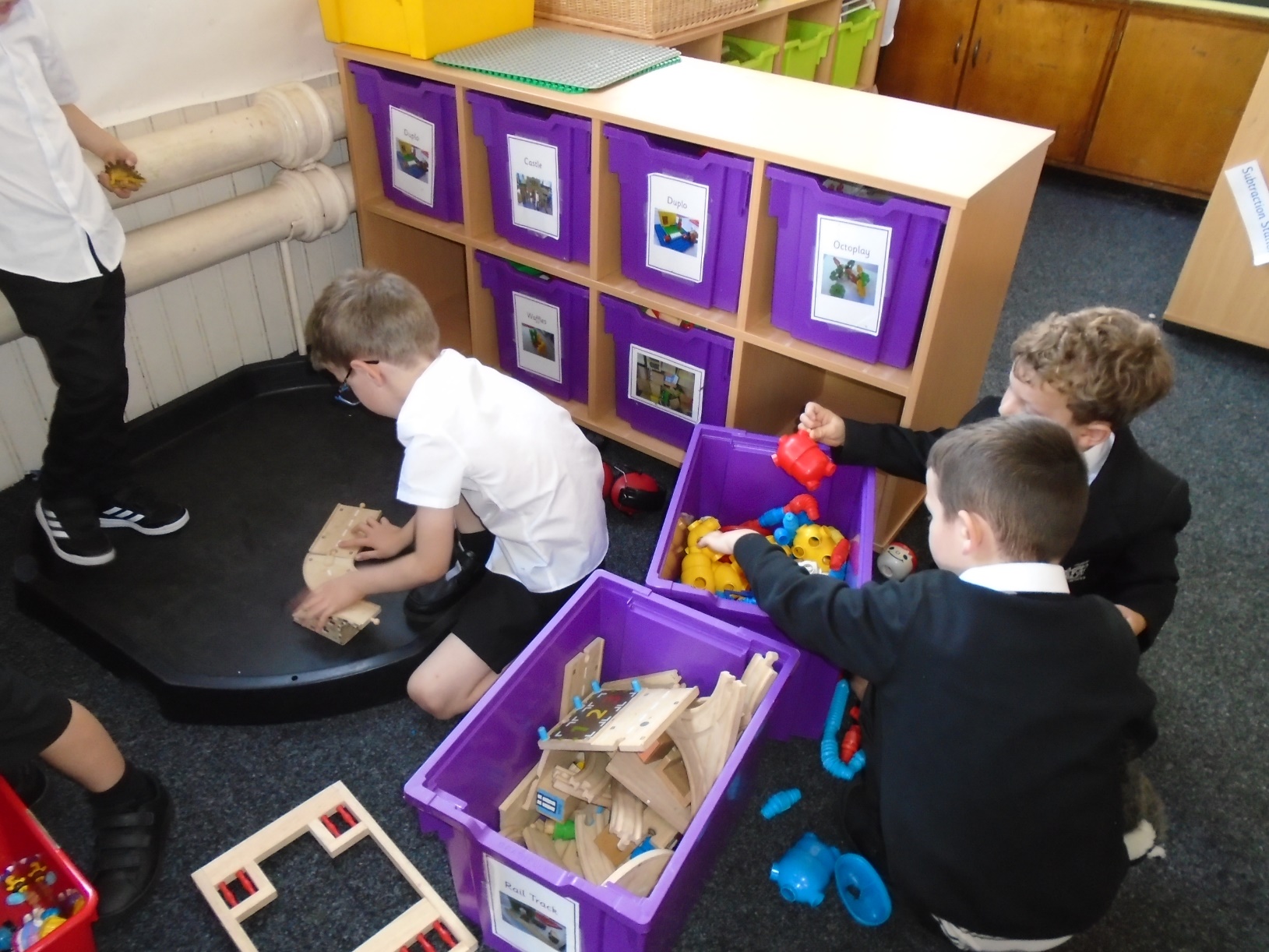 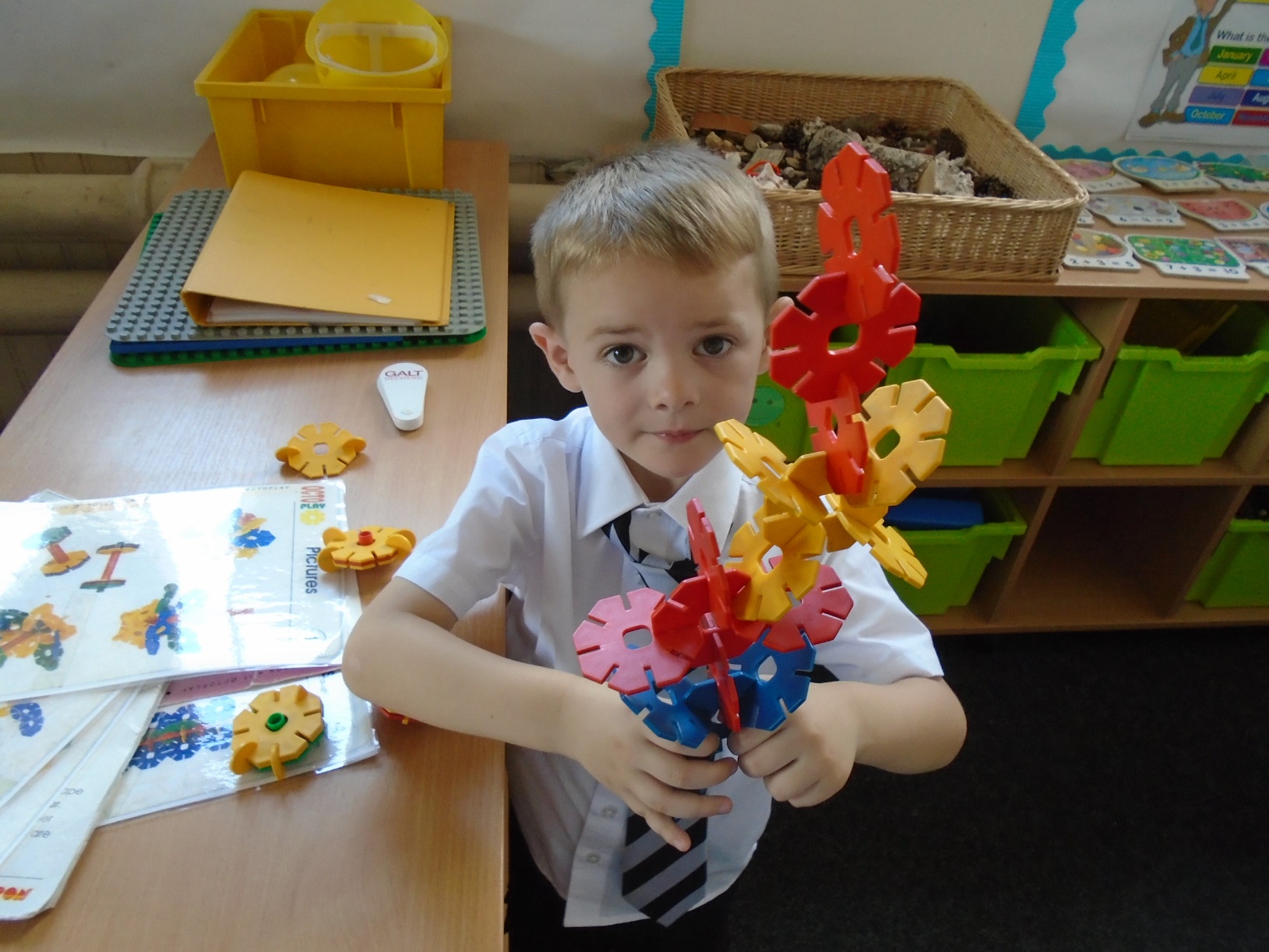 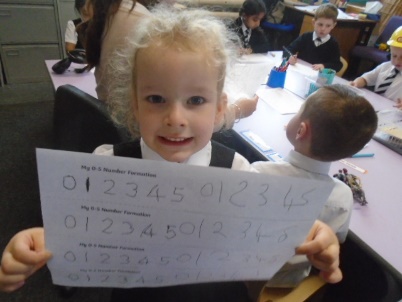 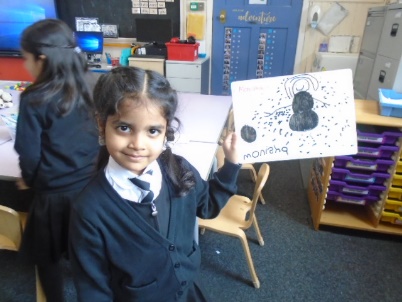 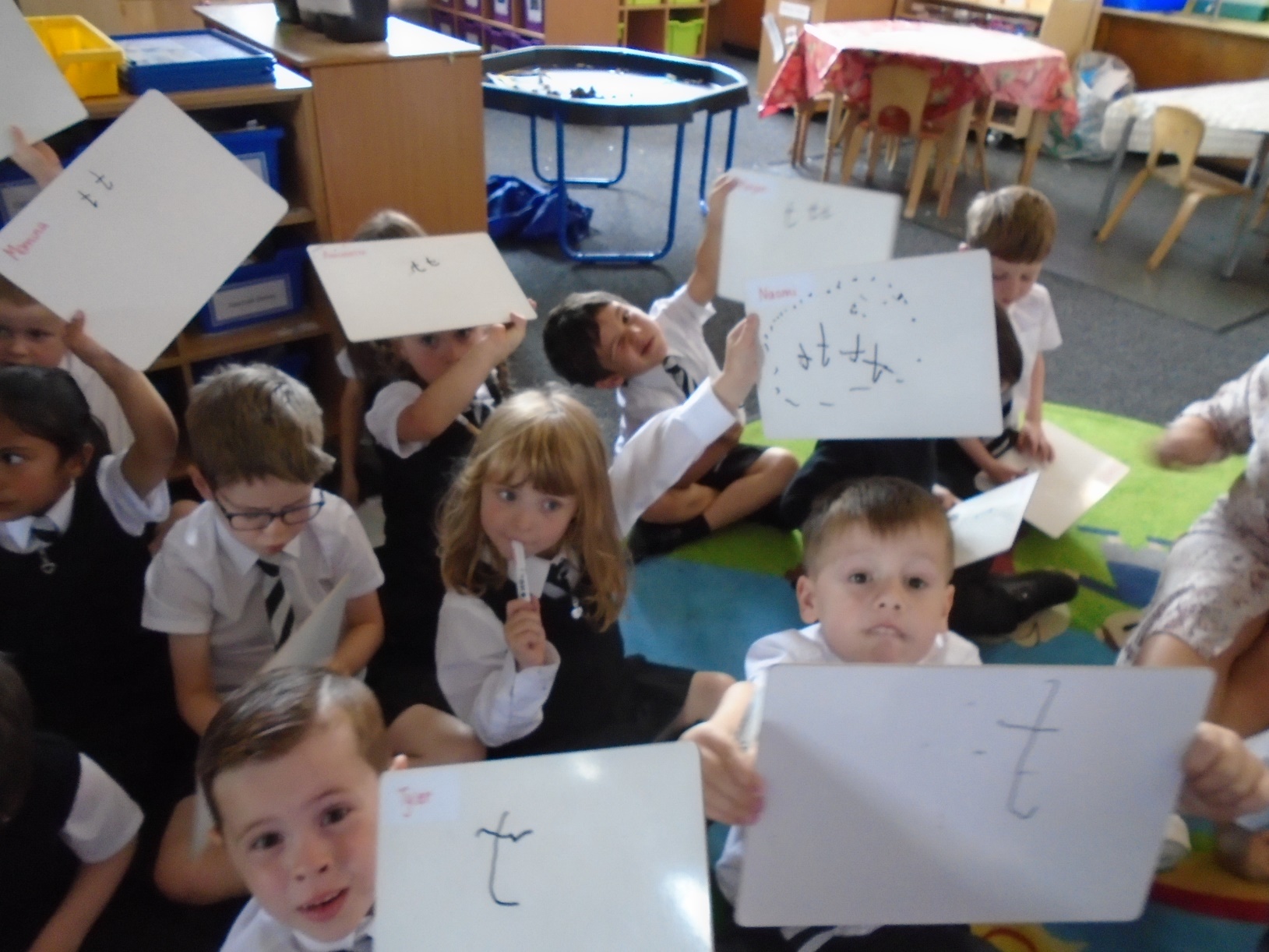 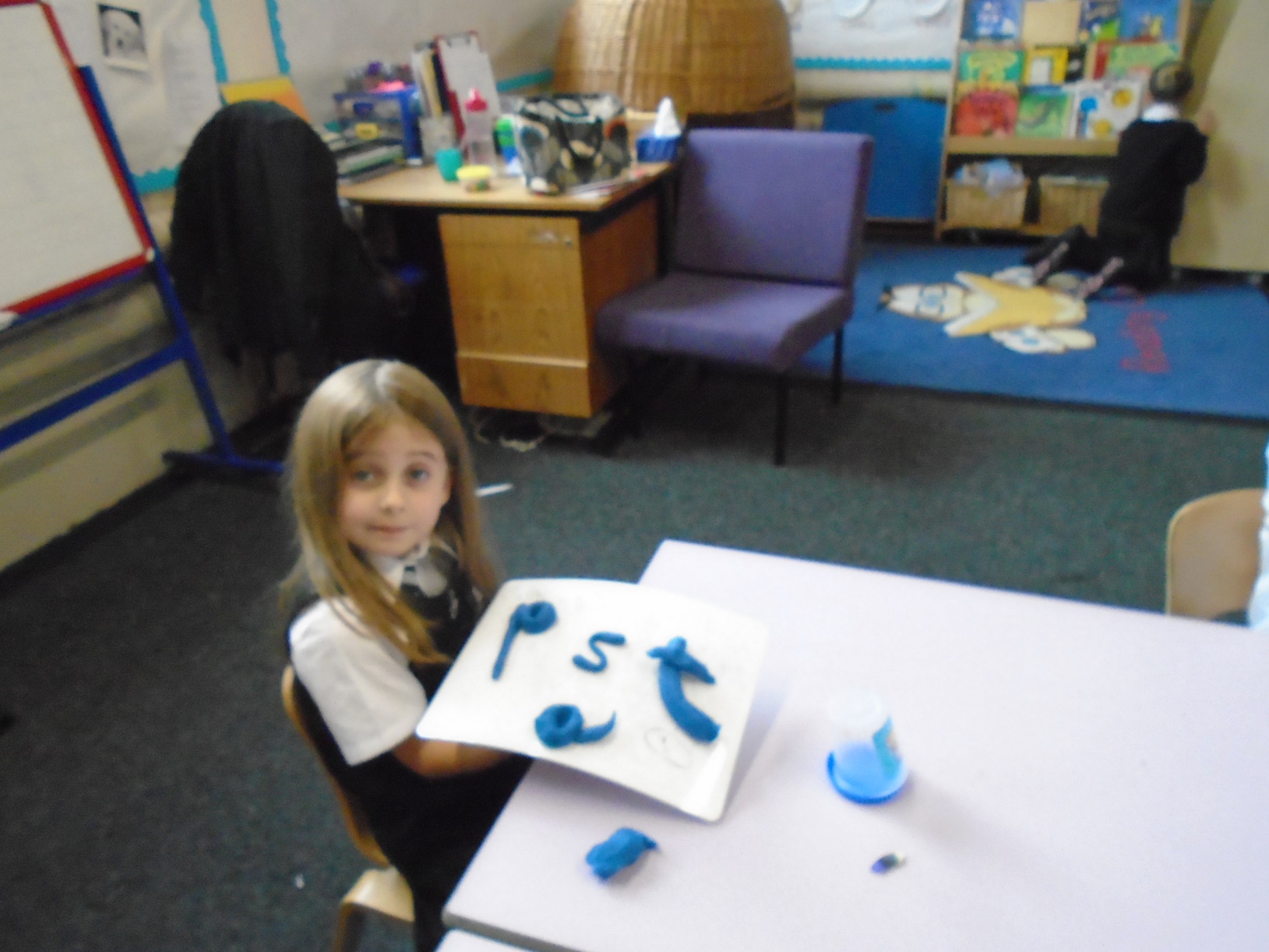 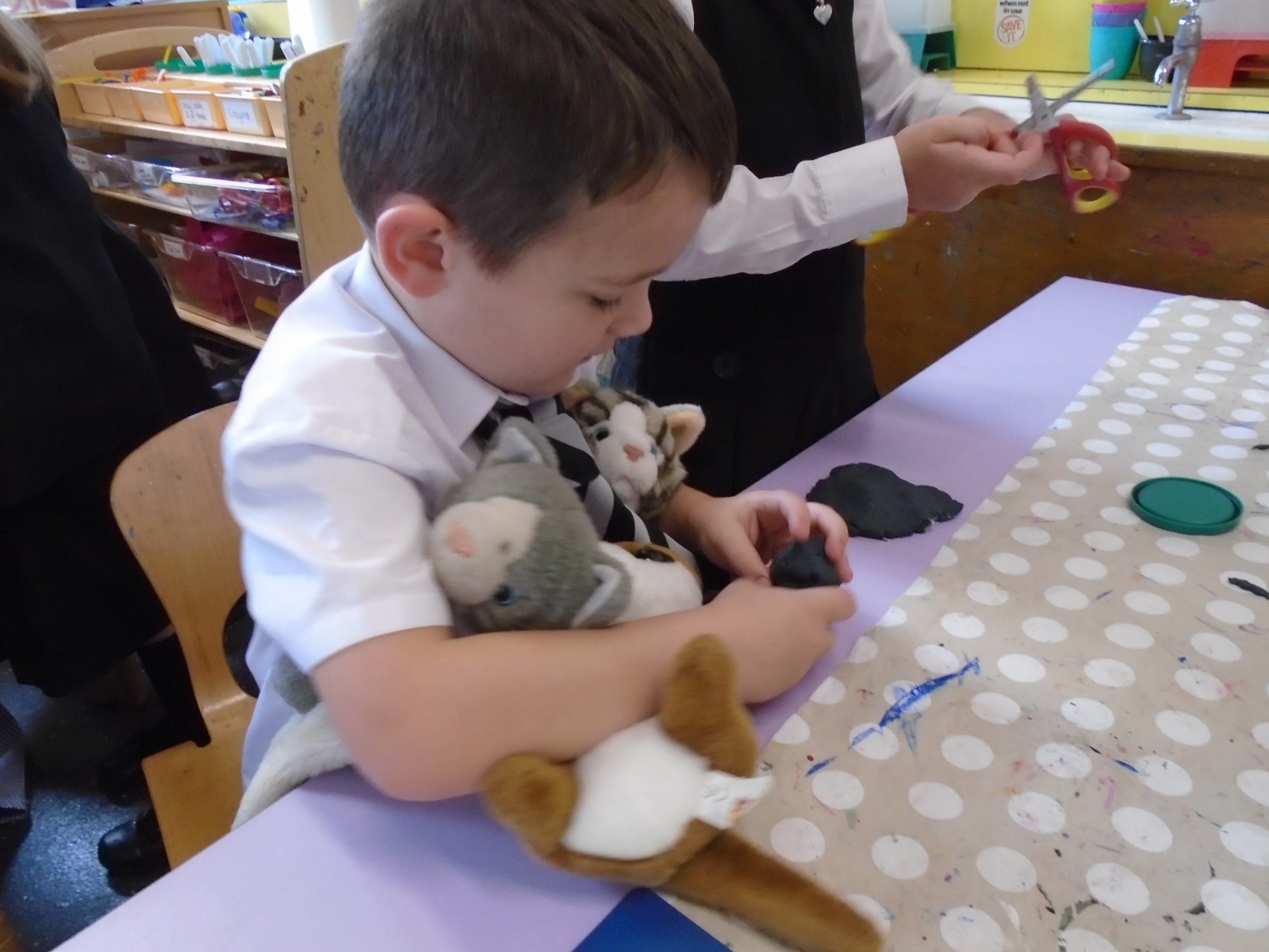 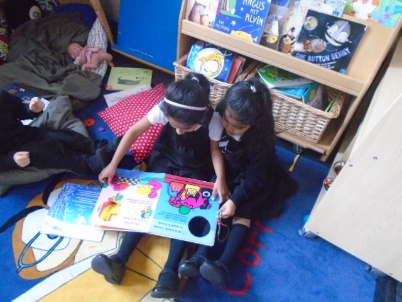 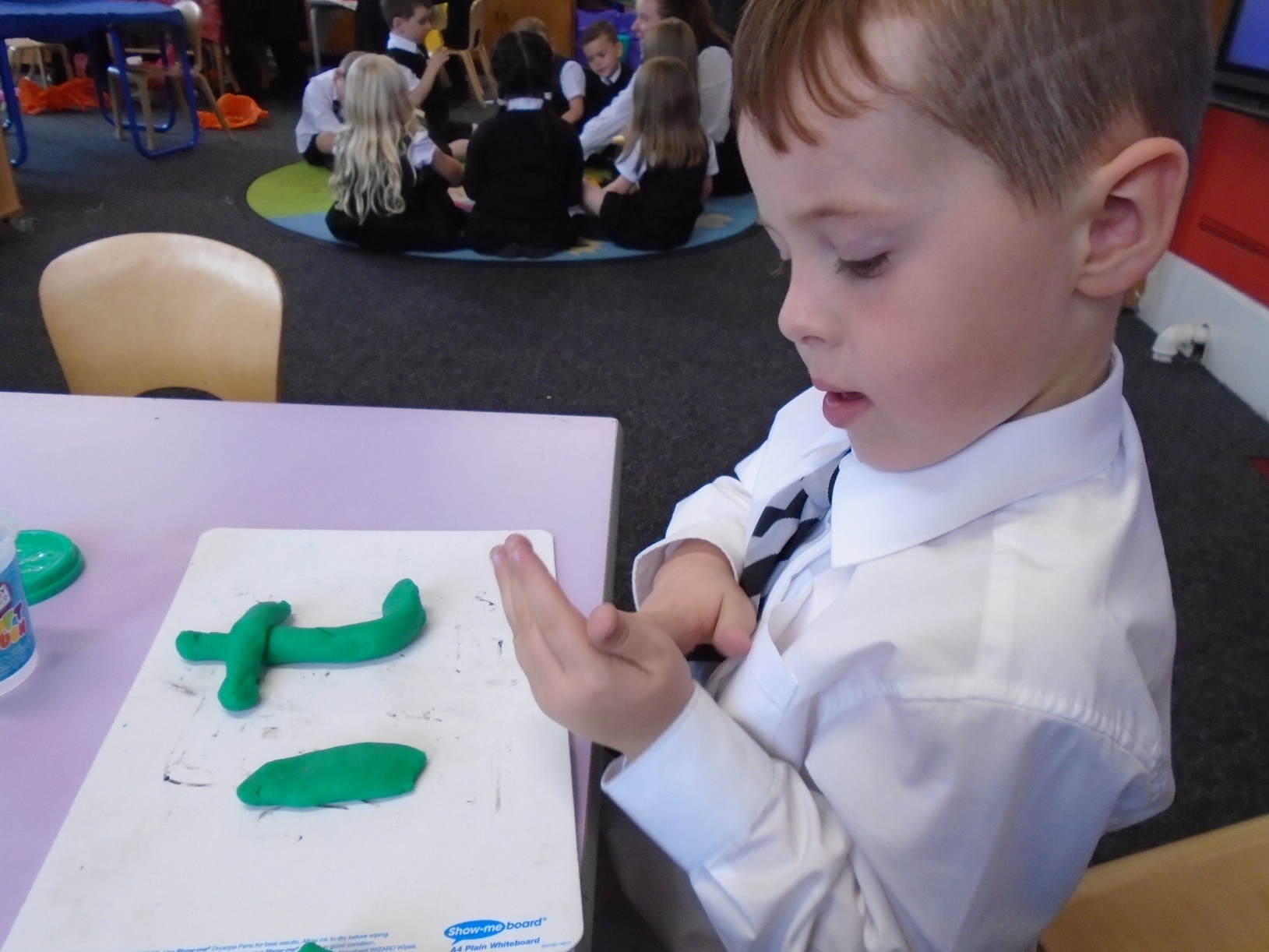 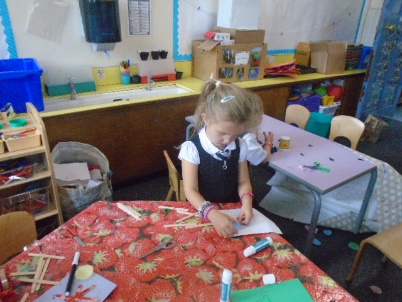 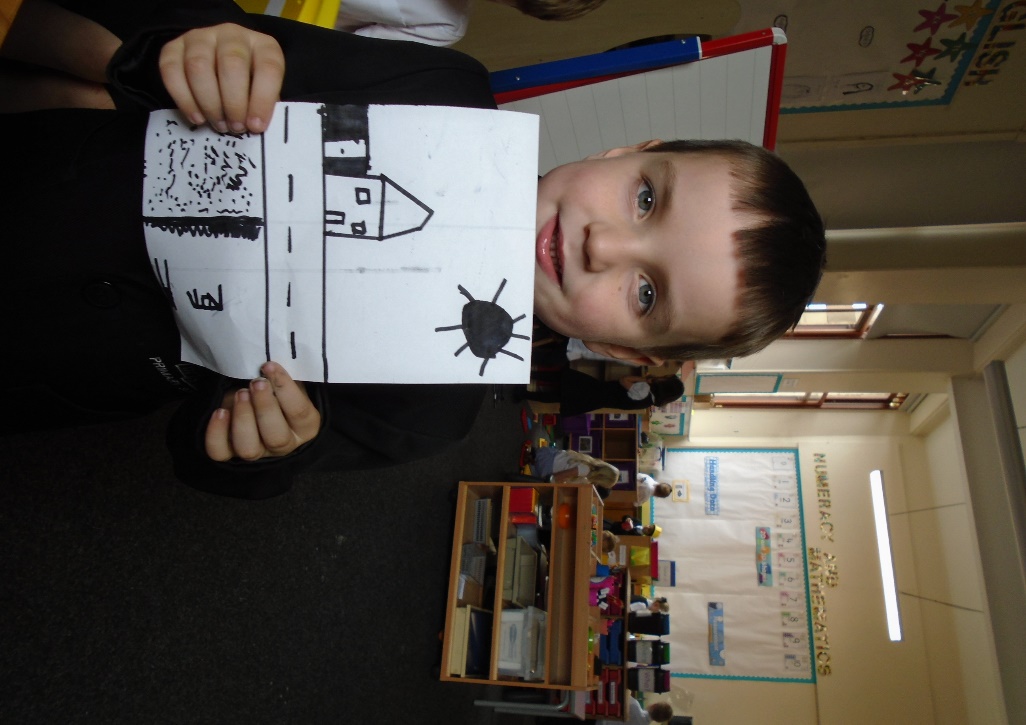 Welcome to Primary 1
Miss Paisey & Miss Wight
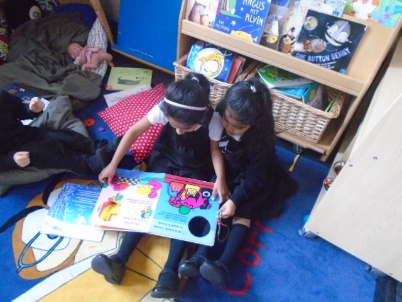 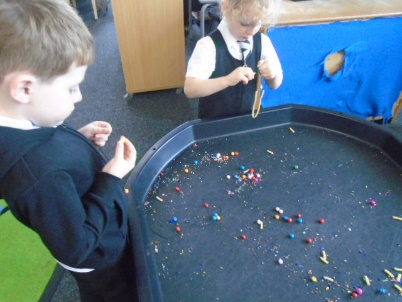 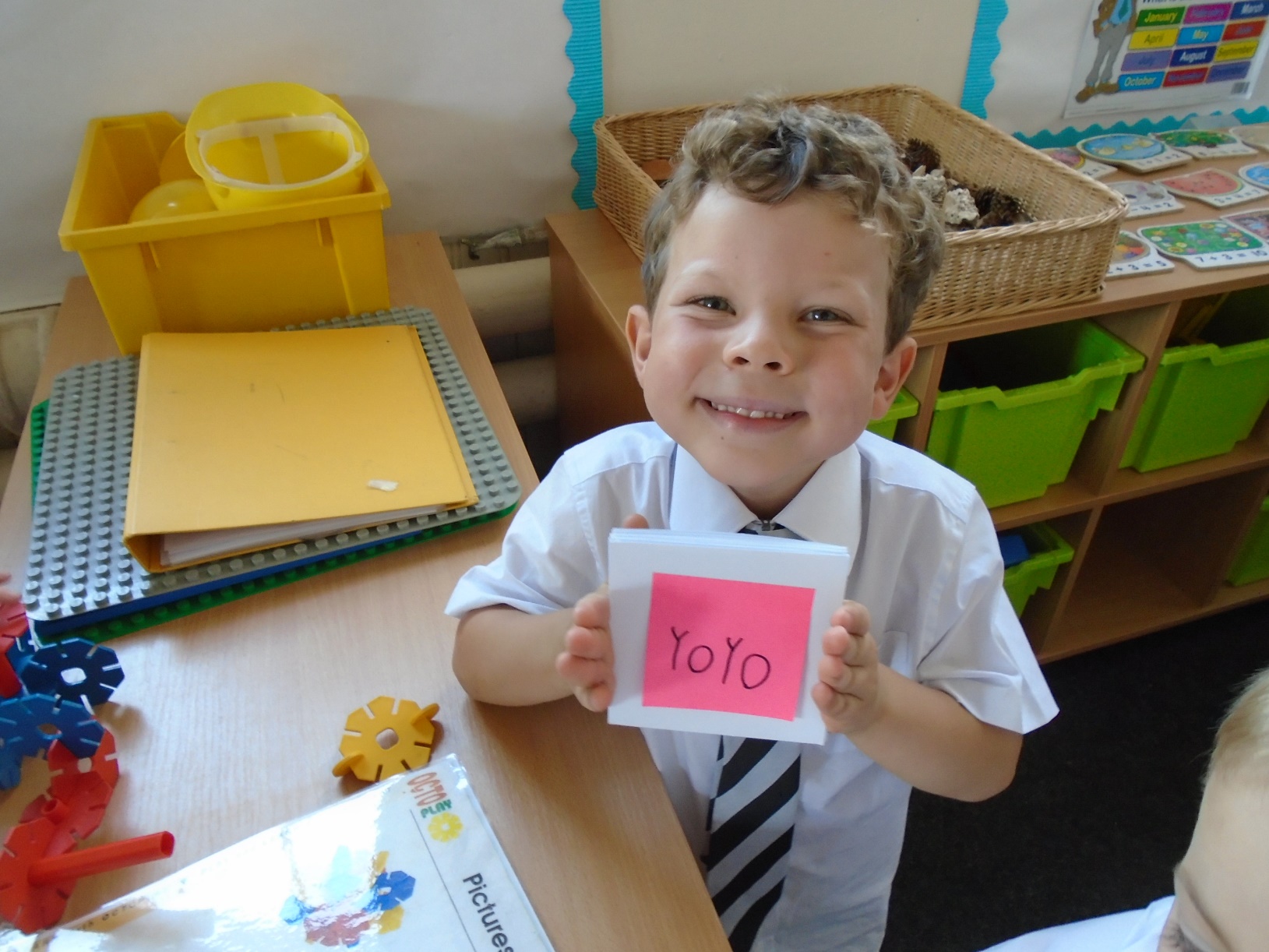 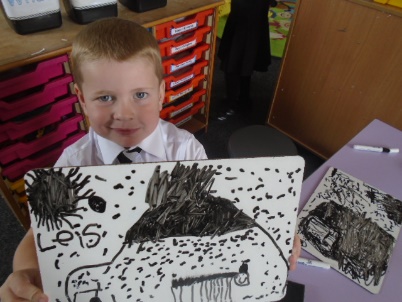 Lots of fun in P1!
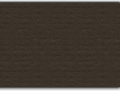 Our  Timetable
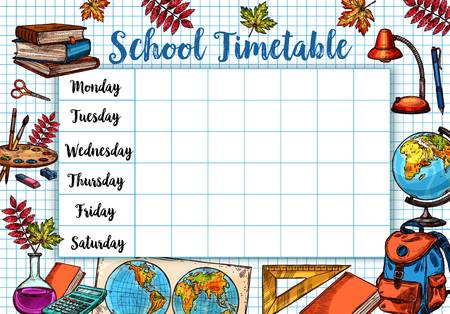 A Day in Primary 1
Our Homework
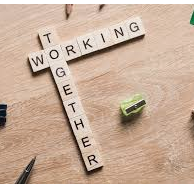 Promoting Positive Behaviour
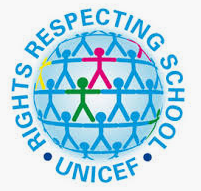 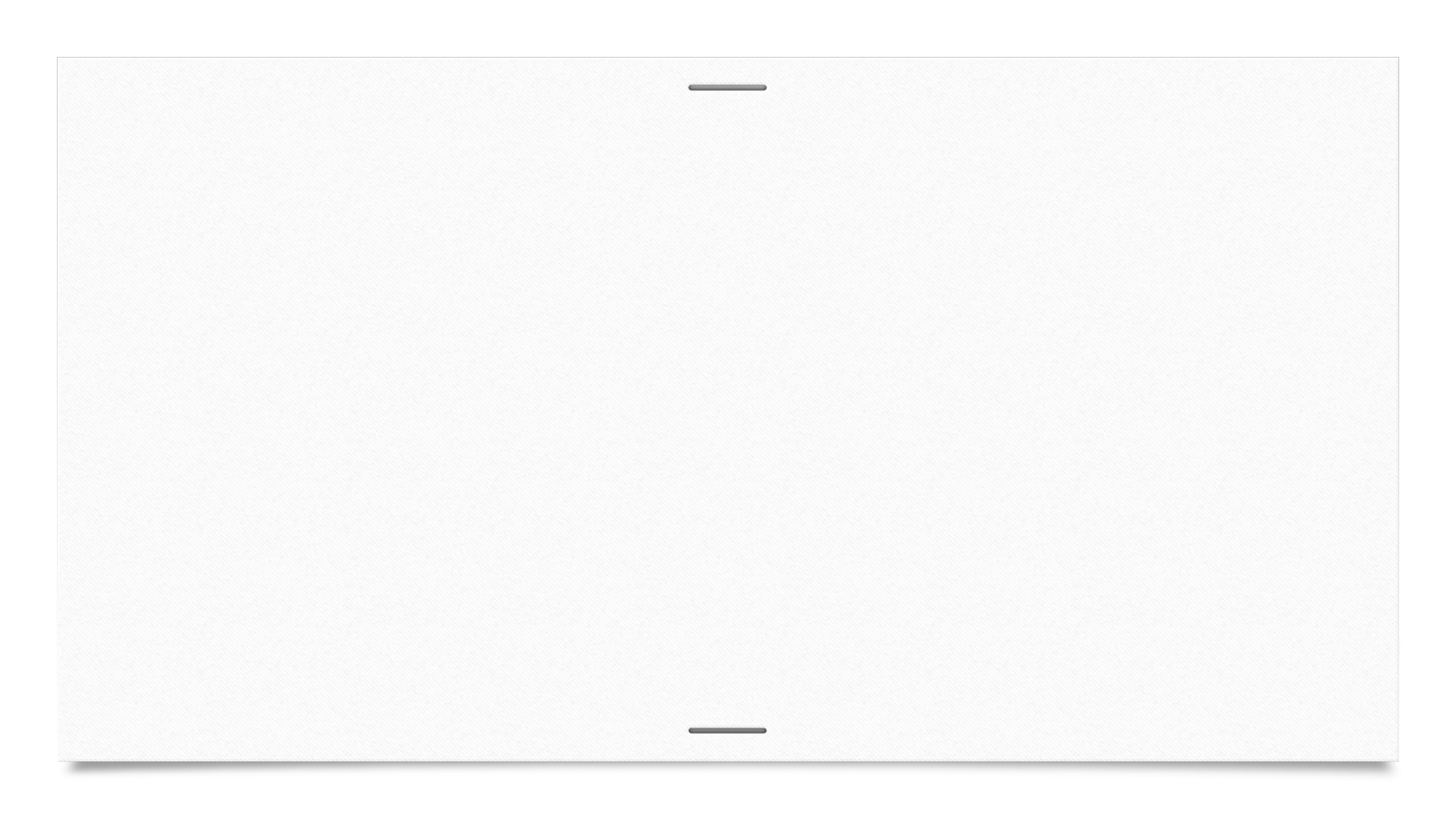 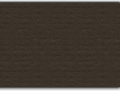 Our Code of Conduct
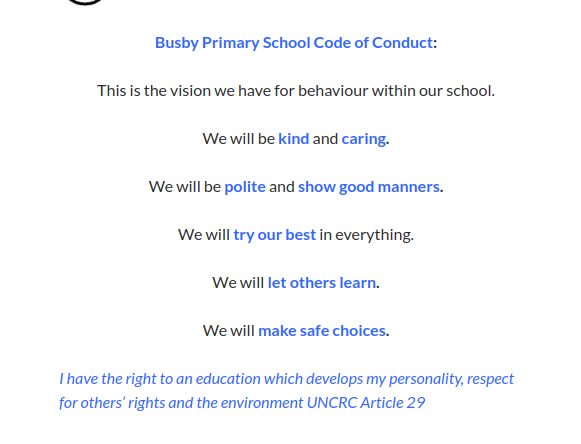 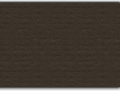 Literacy
Handwriting – Nelson not cursive
Reading- Storyworlds 
Phonics – Jolly Phonics
Writing
Maths and numeracy
East Renfrewshire Cluster methodology (language) 
Handy Hints cluster videos online
Numeracy across the Curriculum (e.g. loose parts, skills academy…)
Mental maths/ Number talks
Group and flexible learning 
Plenary sessions/ sharing learning experiences
Skills Academy
Please provide an overview of what is on offer for your children and the skills which they will learn. 
P1-3 Skills Academy: Thursday afternoon or Primary 4

Life Skills- Mrs McLean
Food Technology- Mrs Forsyth
Design/Technology – Miss McDonald
Community Skills- Miss Wight
Creativity- Miss Paisey

Please come prepared with anything you have been asked to bring!
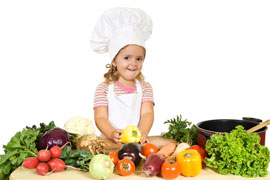 Our Wider Achievements
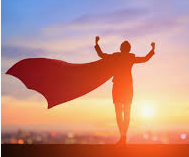 Our Class Blog
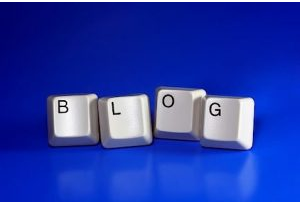 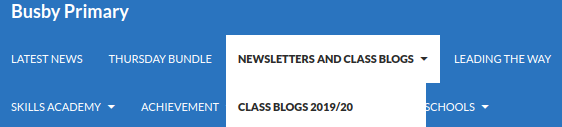